Shakespeare’s
Fact or Fiction
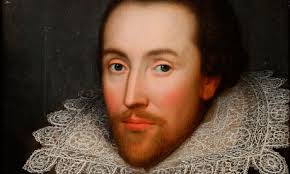 Shakespeare
Shakespeare Fact or Fiction
William Shakespeare was born on Oct. 23 1564, St George’s Day (St. George is the patron saint of England.)
Shakespeare Fact or Fiction
-Answer: Possible FACT -21, 22, or 23?
-This date was selected 
- Fuse him further into the mythical/ Godlike figure of England.
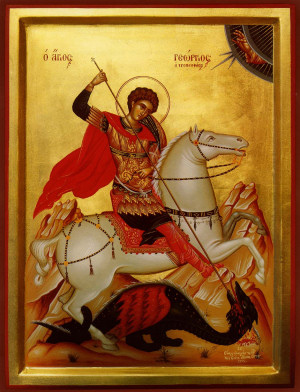 St. George
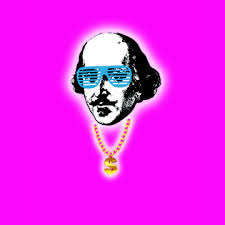 Shakespeare as God or mythical figure for England
Shakespeare Fact or Fiction
William Shakespeare’s body of work is admired by all playwrights.
Shakespeare Fact or Fiction
-Answer: FICTION
Voltaire said that “Shakespeare is a drunken savage with some imagination whose plays can please only in London and Canada.”
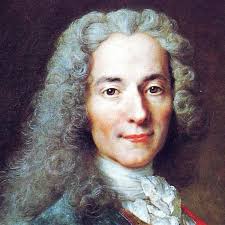 Voltaire
Shakespeare Fact or Fiction
-Answer: FICTION 
Darwin (admittedly not a playwright) wrote, “I have tried lately to read Shakespeare, and found it so intolerably dull that it nauseated me.”
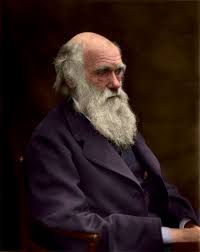 Darwin
Shakespeare Fact or Fiction
-FICTION  
Poet, Robert Bridges said, “Shakespeare should not be put into the hands of the young without the warning that the foolish things in his plays were written to please the foolish, the filthy for the filthy, and the brutal for the brutal.”
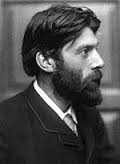 Robert Bridges
Shakespeare Fact or Fiction
-William Shakespeare wrote 37 plays and 154 sonnets.
Shakespeare Fact or Fiction
Answer: It’s complicated 
Shakespeare’s name has been attached to at least that many plays.
-There could be more or less -Different ideas of authorship.
Shakespeare Fact or Fiction
-Each actor in the play receives their own lines 
-Few of his works were published during his lifetime.
-There is no physical evidence that he was paid
-Drama was often collaborative and changed
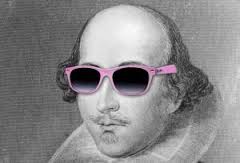 Shakespeare the Actor
Shakespeare Fact or Fiction
-154 is the number of collected sonnets
-there are many more that exist within his plays.  (abab cdcd efef gg)
Shakespeare Fact or Fiction
William Shakespeare was married to an older woman, Anne Hathaway in 1582. She was eight or nine years older, and three months pregnant.
Shakespeare Fact or Fiction
Answer: Fact
-What is unclear is if it was a forced or shotgun wedding.
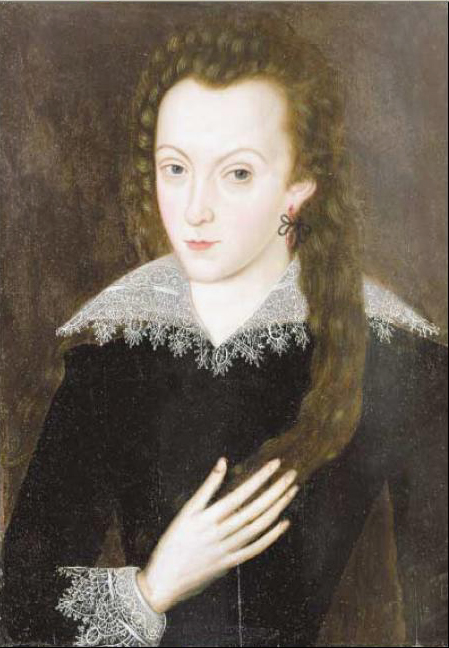 Anne Hathaway
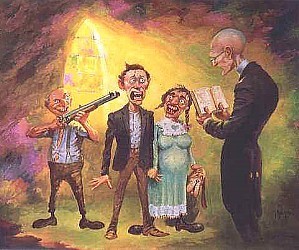 Shakespeare Fact or Fiction
Evidence for shotgun wedding
“second best bed” (Will’s will)
Spent most of his life in London, away from her in Stratford 
Affair?
Shakespeare Fact or Fiction
Evidence against shotgun wedding
Retired in Stratford
Other reasons for the bed
Affair spelling error?
Three children, one died
Shakespeare Fact or Fiction
William Shakespeare was an Englishman who grew up in an illiterate lower-class household of a glove maker.
Shakespeare Fact or Fiction
Answer: Fact, A man named William Shakespeare did in fact grow up in an illiterate household.
-But, scholars question a poor man’s ability to have created his body of works about Kings. 
-Merit and not birth.
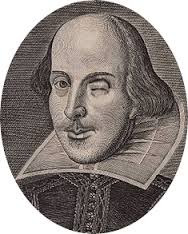 We may never know?
no one knows
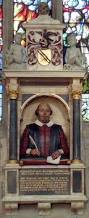 People have their own motives to prove or disprove his legitimacy.
Do you enjoy his work?
Is he important?
If so, why?
Is it worth studying?